ANNOUNCEMENTS:
Ch 24 HW Quiz and HW due (4)- Friday!
AMC 12- Tuesday (most)
Capacitance Derivation Quiz Fri 2/5
Ch 25 HW Quiz and HW due Thurs 2/11
Electrostatics Exam M-T 2/15-16
102 Days until the AP exams!
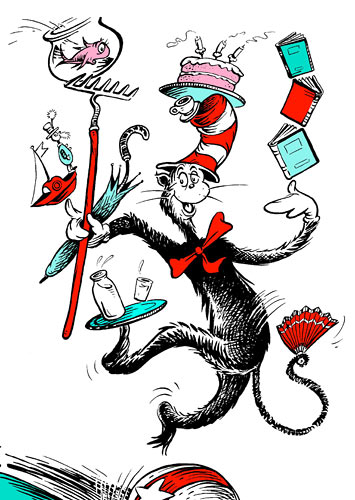 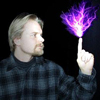 Electrostatics Unit
Potential Due To Continuous Charge Distribution
College Board Objective
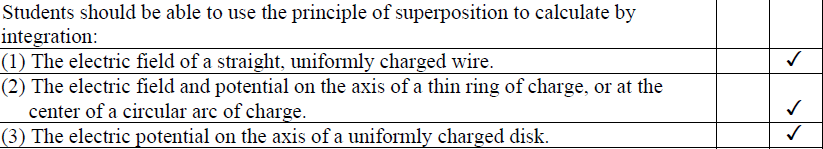 Today’s Lesson
Finding the potential on the axis of a charged ring.
Finding the potential on the axis of a charged disk.
Finding the potential at the center of a uniform arc of charge.
Extending this method to other similar situations.
Potential is a Scalar Sum
V = SVi
The potential at a point in space is due to the sum of the potentials due to individual charges.
V = dV
When these charges are infinitesimally small and in a continuous distribution, an integral is needed.
Sample Problem: Determine the electric potential at a point P located on the perpendicular axis of a uniformly charged ring of radius R and total charge Q.
Sample Problem: Determine the electric potential along the perpendicular central axis of a uniformly charged disk of radius R and surface charge density s.
Solving the Integral
Method 1 – use tools!
Method 2 – solve analytically
TI 89
TI Inspire
Integral Tables
Solving by substitution
Guest Speaker: Solving integrals by substitution
Ranking Task
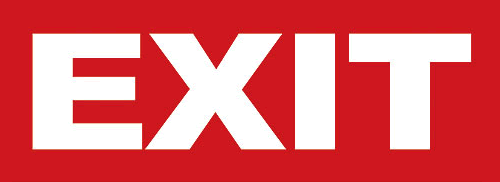